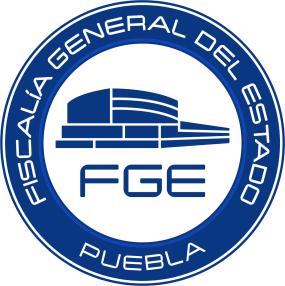 MEDIDAS DE PREVENCIÓN
Medida XVII. Garantizar el conocimiento, implementación, evaluación y mejora del Protocolo de Atención Integral de Casos de Violencia contra las Mujeres en los Ámbitos Municipal y Estatal Basado en la NOM 046-SSA2-2005 en el Estado de Puebla; el Protocolo para la investigación, preparación a juicio y juicio de los delitos en materia de Trata de Personas en Puebla; el Protocolo de Investigación del Delito de Feminicidio para el Estado Libre y Soberano de Puebla en el Sistema Penal Acusatorio; el Protocolo de Investigación de Delitos Sexuales; el Protocolo de Operación para atender la Violencia contra las Mujeres en el Estado de Puebla, así como desarrollar estrategias de comunicación e información para el personal de las dependencias, organizaciones de la sociedad civil y personas que atiendan o trabajen directamente con mujeres víctimas de violencia.
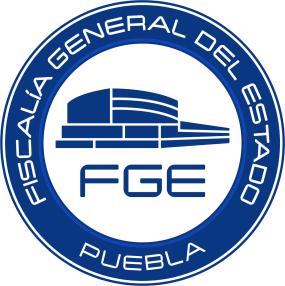 MEDIDAS DE PREVENCIÓN
Medida XVII. Garantizar el conocimiento, implementación, evaluación y mejora del Protocolo de Atención Integral de Casos de Violencia contra las Mujeres en los Ámbitos Municipal y Estatal Basado en la NOM 046-SSA2-2005 en el Estado de Puebla; el Protocolo para la investigación, preparación a juicio y juicio de los delitos en materia de Trata de Personas en Puebla; el Protocolo de Investigación del Delito de Feminicidio para el Estado Libre y Soberano de Puebla en el Sistema Penal Acusatorio; el Protocolo de Investigación de Delitos Sexuales; el Protocolo de Operación para atender la Violencia contra las Mujeres en el Estado de Puebla, así como desarrollar estrategias de comunicación e información para el personal de las dependencias, organizaciones de la sociedad civil y personas que atiendan o trabajen directamente con mujeres víctimas de violencia.
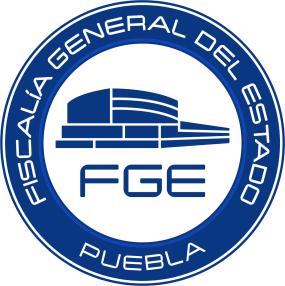 MEDIDAS DE PREVENCIÓN
Medida XVII. Garantizar el conocimiento, implementación, evaluación y mejora del Protocolo de Atención Integral de Casos de Violencia contra las Mujeres en los Ámbitos Municipal y Estatal Basado en la NOM 046-SSA2-2005 en el Estado de Puebla; el Protocolo para la investigación, preparación a juicio y juicio de los delitos en materia de Trata de Personas en Puebla; el Protocolo de Investigación del Delito de Feminicidio para el Estado Libre y Soberano de Puebla en el Sistema Penal Acusatorio; el Protocolo de Investigación de Delitos Sexuales; el Protocolo de Operación para atender la Violencia contra las Mujeres en el Estado de Puebla, así como desarrollar estrategias de comunicación e información para el personal de las dependencias, organizaciones de la sociedad civil y personas que atiendan o trabajen directamente con mujeres víctimas de violencia.
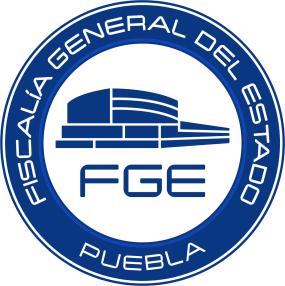 MEDIDAS DE PREVENCIÓN
Medida XVII. Garantizar el conocimiento, implementación, evaluación y mejora del Protocolo de Atención Integral de Casos de Violencia contra las Mujeres en los Ámbitos Municipal y Estatal Basado en la NOM 046-SSA2-2005 en el Estado de Puebla; el Protocolo para la investigación, preparación a juicio y juicio de los delitos en materia de Trata de Personas en Puebla; el Protocolo de Investigación del Delito de Feminicidio para el Estado Libre y Soberano de Puebla en el Sistema Penal Acusatorio; el Protocolo de Investigación de Delitos Sexuales; el Protocolo de Operación para atender la Violencia contra las Mujeres en el Estado de Puebla, así como desarrollar estrategias de comunicación e información para el personal de las dependencias, organizaciones de la sociedad civil y personas que atiendan o trabajen directamente con mujeres víctimas de violencia.
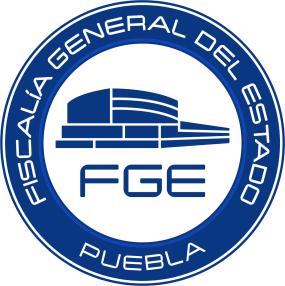 MEDIDAS DE PREVENCIÓN
Medida XVII. Garantizar el conocimiento, implementación, evaluación y mejora del Protocolo de Atención Integral de Casos de Violencia contra las Mujeres en los Ámbitos Municipal y Estatal Basado en la NOM 046-SSA2-2005 en el Estado de Puebla; el Protocolo para la investigación, preparación a juicio y juicio de los delitos en materia de Trata de Personas en Puebla; el Protocolo de Investigación del Delito de Feminicidio para el Estado Libre y Soberano de Puebla en el Sistema Penal Acusatorio; el Protocolo de Investigación de Delitos Sexuales; el Protocolo de Operación para atender la Violencia contra las Mujeres en el Estado de Puebla, así como desarrollar estrategias de comunicación e información para el personal de las dependencias, organizaciones de la sociedad civil y personas que atiendan o trabajen directamente con mujeres víctimas de violencia.
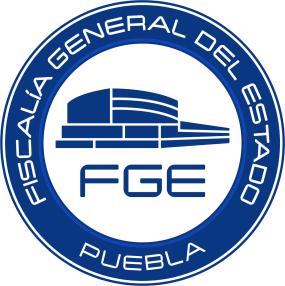 MEDIDAS DE PREVENCIÓN
Medida XVII. Garantizar el conocimiento, implementación, evaluación y mejora del Protocolo de Atención Integral de Casos de Violencia contra las Mujeres en los Ámbitos Municipal y Estatal Basado en la NOM 046-SSA2-2005 en el Estado de Puebla; el Protocolo para la investigación, preparación a juicio y juicio de los delitos en materia de Trata de Personas en Puebla; el Protocolo de Investigación del Delito de Feminicidio para el Estado Libre y Soberano de Puebla en el Sistema Penal Acusatorio; el Protocolo de Investigación de Delitos Sexuales; el Protocolo de Operación para atender la Violencia contra las Mujeres en el Estado de Puebla, así como desarrollar estrategias de comunicación e información para el personal de las dependencias, organizaciones de la sociedad civil y personas que atiendan o trabajen directamente con mujeres víctimas de violencia.
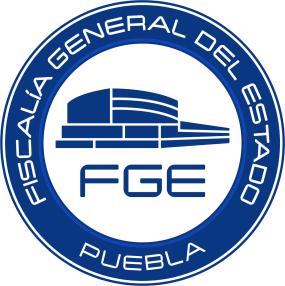 MEDIDAS DE PREVENCIÓN
Medida XVII. Garantizar el conocimiento, implementación, evaluación y mejora del Protocolo de Atención Integral de Casos de Violencia contra las Mujeres en los Ámbitos Municipal y Estatal Basado en la NOM 046-SSA2-2005 en el Estado de Puebla; el Protocolo para la investigación, preparación a juicio y juicio de los delitos en materia de Trata de Personas en Puebla; el Protocolo de Investigación del Delito de Feminicidio para el Estado Libre y Soberano de Puebla en el Sistema Penal Acusatorio; el Protocolo de Investigación de Delitos Sexuales; el Protocolo de Operación para atender la Violencia contra las Mujeres en el Estado de Puebla, así como desarrollar estrategias de comunicación e información para el personal de las dependencias, organizaciones de la sociedad civil y personas que atiendan o trabajen directamente con mujeres víctimas de violencia.
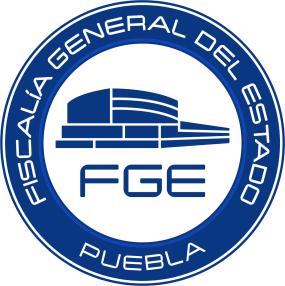 MEDIDAS DE PREVENCIÓN
Medida XVII. Garantizar el conocimiento, implementación, evaluación y mejora del Protocolo de Atención Integral de Casos de Violencia contra las Mujeres en los Ámbitos Municipal y Estatal Basado en la NOM 046-SSA2-2005 en el Estado de Puebla; el Protocolo para la investigación, preparación a juicio y juicio de los delitos en materia de Trata de Personas en Puebla; el Protocolo de Investigación del Delito de Feminicidio para el Estado Libre y Soberano de Puebla en el Sistema Penal Acusatorio; el Protocolo de Investigación de Delitos Sexuales; el Protocolo de Operación para atender la Violencia contra las Mujeres en el Estado de Puebla, así como desarrollar estrategias de comunicación e información para el personal de las dependencias, organizaciones de la sociedad civil y personas que atiendan o trabajen directamente con mujeres víctimas de violencia.
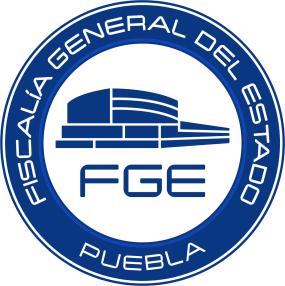 MEDIDAS DE PREVENCIÓN
Medida XVII. Garantizar el conocimiento, implementación, evaluación y mejora del Protocolo de Atención Integral de Casos de Violencia contra las Mujeres en los Ámbitos Municipal y Estatal Basado en la NOM 046-SSA2-2005 en el Estado de Puebla; el Protocolo para la investigación, preparación a juicio y juicio de los delitos en materia de Trata de Personas en Puebla; el Protocolo de Investigación del Delito de Feminicidio para el Estado Libre y Soberano de Puebla en el Sistema Penal Acusatorio; el Protocolo de Investigación de Delitos Sexuales; el Protocolo de Operación para atender la Violencia contra las Mujeres en el Estado de Puebla, así como desarrollar estrategias de comunicación e información para el personal de las dependencias, organizaciones de la sociedad civil y personas que atiendan o trabajen directamente con mujeres víctimas de violencia.
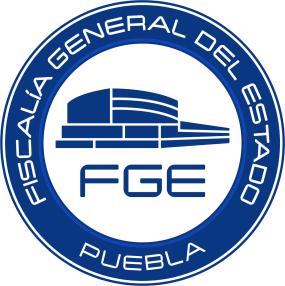 MEDIDAS DE PREVENCIÓN
Medida XVII. Garantizar el conocimiento, implementación, evaluación y mejora del Protocolo de Atención Integral de Casos de Violencia contra las Mujeres en los Ámbitos Municipal y Estatal Basado en la NOM 046-SSA2-2005 en el Estado de Puebla; el Protocolo para la investigación, preparación a juicio y juicio de los delitos en materia de Trata de Personas en Puebla; el Protocolo de Investigación del Delito de Feminicidio para el Estado Libre y Soberano de Puebla en el Sistema Penal Acusatorio; el Protocolo de Investigación de Delitos Sexuales; el Protocolo de Operación para atender la Violencia contra las Mujeres en el Estado de Puebla, así como desarrollar estrategias de comunicación e información para el personal de las dependencias, organizaciones de la sociedad civil y personas que atiendan o trabajen directamente con mujeres víctimas de violencia.
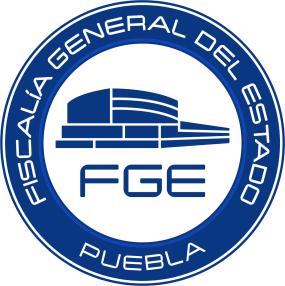 MEDIDAS DE PREVENCIÓN
Medida XVII. Garantizar el conocimiento, implementación, evaluación y mejora del Protocolo de Atención Integral de Casos de Violencia contra las Mujeres en los Ámbitos Municipal y Estatal Basado en la NOM 046-SSA2-2005 en el Estado de Puebla; el Protocolo para la investigación, preparación a juicio y juicio de los delitos en materia de Trata de Personas en Puebla; el Protocolo de Investigación del Delito de Feminicidio para el Estado Libre y Soberano de Puebla en el Sistema Penal Acusatorio; el Protocolo de Investigación de Delitos Sexuales; el Protocolo de Operación para atender la Violencia contra las Mujeres en el Estado de Puebla, así como desarrollar estrategias de comunicación e información para el personal de las dependencias, organizaciones de la sociedad civil y personas que atiendan o trabajen directamente con mujeres víctimas de violencia.